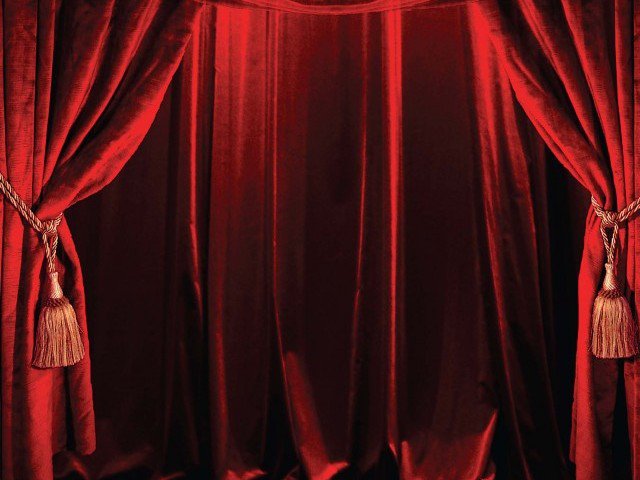 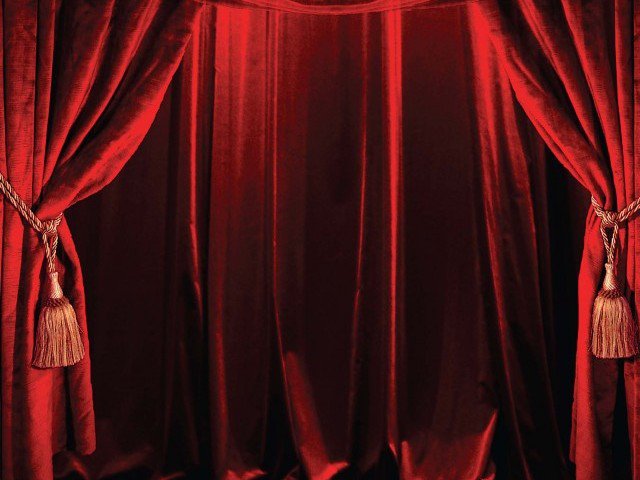 স্বা
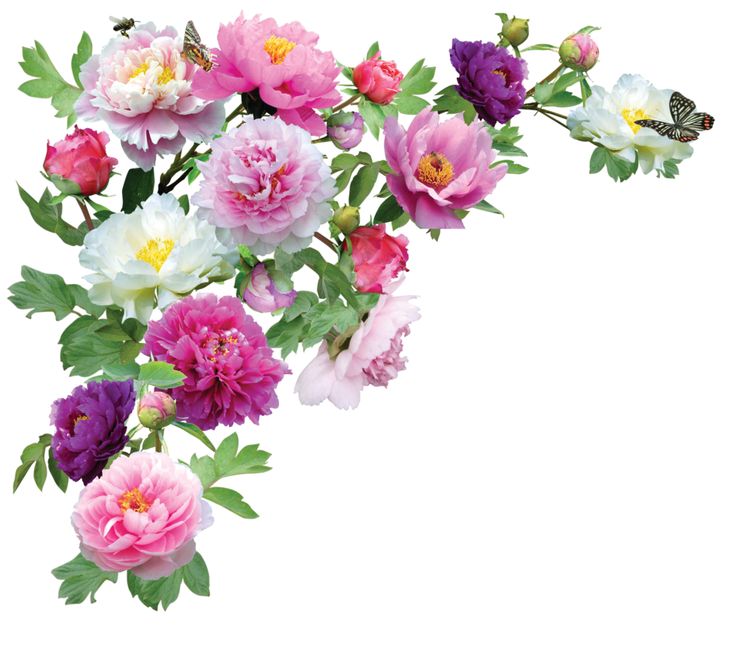 গ
ত
ম
উপস্থাপনায়
শ্রেণিঃ ৫ম ।
বিষয়ঃ গণিত।
সময়ঃ ৪০ মিনিট।
আবু হোসাইন মোঃ আসাদুল ইসলাম
সহকারি শিক্ষক
      বাদাঘাট সরকারি প্রাথমিক বিদ্যালয়
তাহিরপুর, সুনামগঞ্জ।
পাঠ পরিচিতি
পাঠঃ ক্যালকুলেটর ও কম্পিউটার
পাঠ্যাংশঃ কম্পিউটার
শিখনফল
৩০.২.১  কম্পিউটার সম্পর্কে জানবে এবং এর বিভিন্ন অংশ চিহ্নিত করতে পারবে।
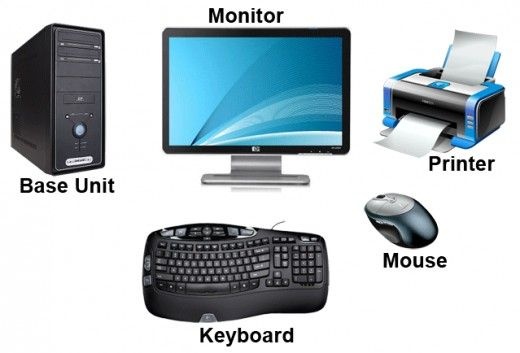 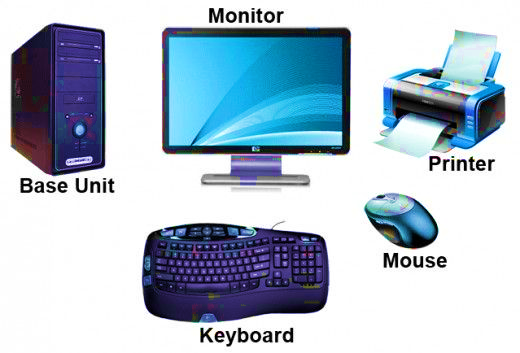 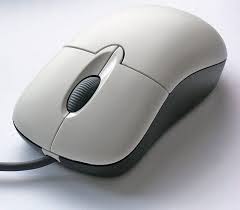 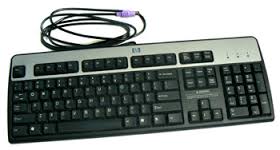 আজকের পাঠ
কম্পিউটার
এসো কিছু ছবি দেখি
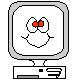 ডেস্কটপ কম্পিউটারের বিভিন্ন অংশ
সিপিইউ
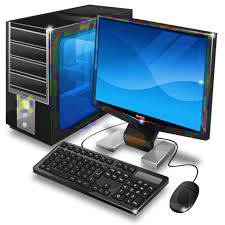 মনিটর
মাউস
কী-বোর্ড
ল্যাপটপ কম্পিউটারের বিভিন্ন অংশ
সিপিইউ
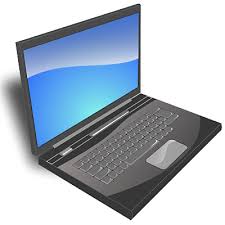 মনিটর
টাচ প্যাড
কী-বোর্ড
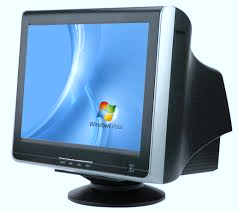 মনিটর
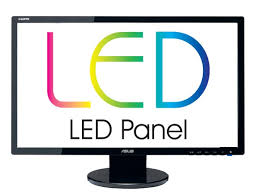 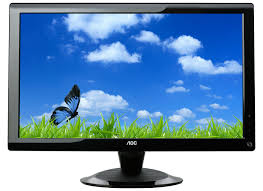 এলইডি মনিটর
এলসিডি মনিটর
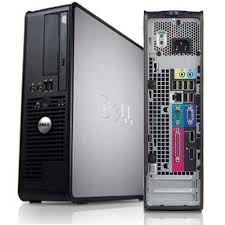 সিপিইউ
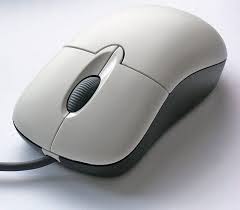 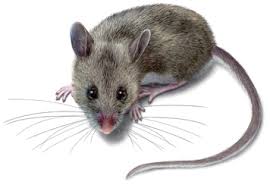 মাউস
ইঁদুর
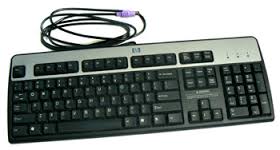 কী-বোর্ড
কম্পিউটারের সংজ্ঞা
কম্পিউটার হলো একটি ইলেক্ট্রনিক যন্ত্র যার সাহায্যে খুব দ্রুত অনেক বড় সমাধান করা যায় ।
এবার কম্পিউটারের কিছু ব্যবহার দেখি
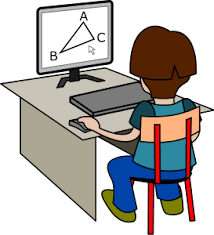 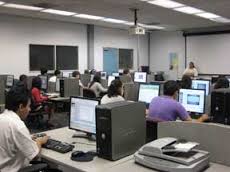 বিভিন্ন অফিসে কম্পিউটারের ব্যবহার ।
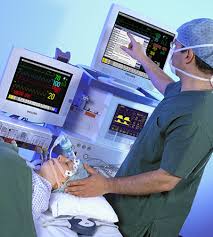 চিকিৎসাক্ষেত্রে কম্পিউটারের ব্যবহার ।
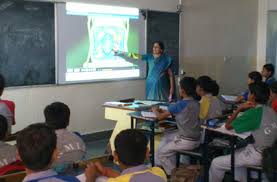 শিক্ষাক্ষেত্রে কম্পিউটারের ব্যবহার ।
দলীয় কাজ
১ নং দলঃ কম্পিউটারের সংজ্ঞা লিখবে ।
২ নং দলঃ কম্পিউটারের কয়েকটি উপাদনের নাম লিখবে।
পাঠ্য বইয়ের ১৫৪ নং পৃষ্ঠা বের করে পড়ি ।
এসো নিজেকে একটু যাচাই করি
কম্পিউটার কি ?
“ ডিজিটাল বাংলাদেশ” গড়তে প্রত্যেকের তরুণ বয়স থেকেই   _ _ _ _ _    জ্ঞান রপ্ত করা উচিত ।
কম্পিউটারের
কম্পিউটারের কয়েকটি ব্যবহার লিখ ।
বিভিন্ন অফিসে
 চিকিৎসাক্ষেত্রে
 শিক্ষাক্ষেত্রে
এসো মিল করি
কী-বোর্ড
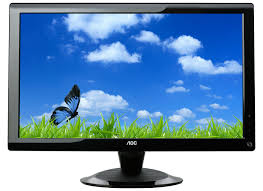 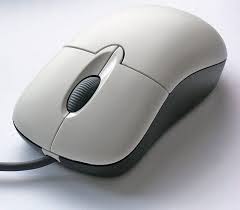 সিপিইউ
মাউস
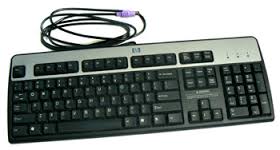 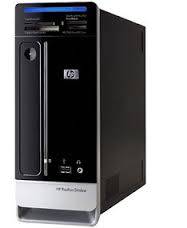 মনিটর
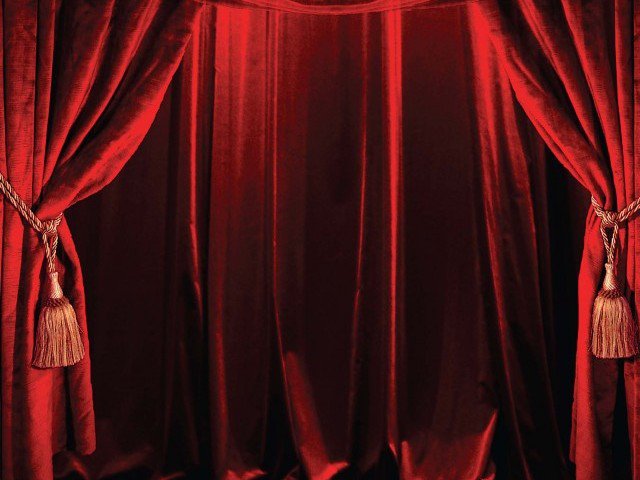 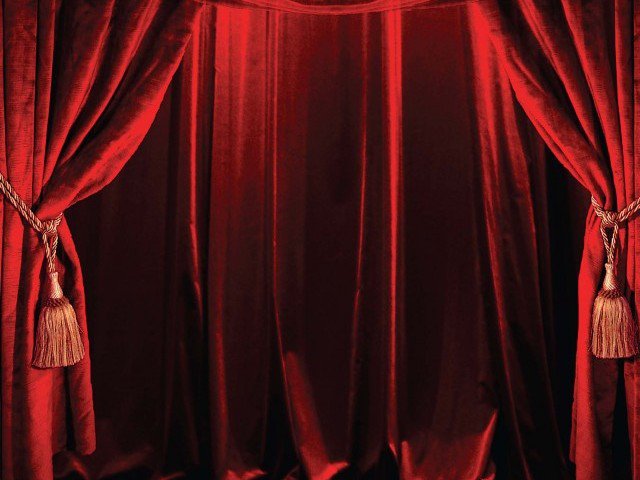 ধ
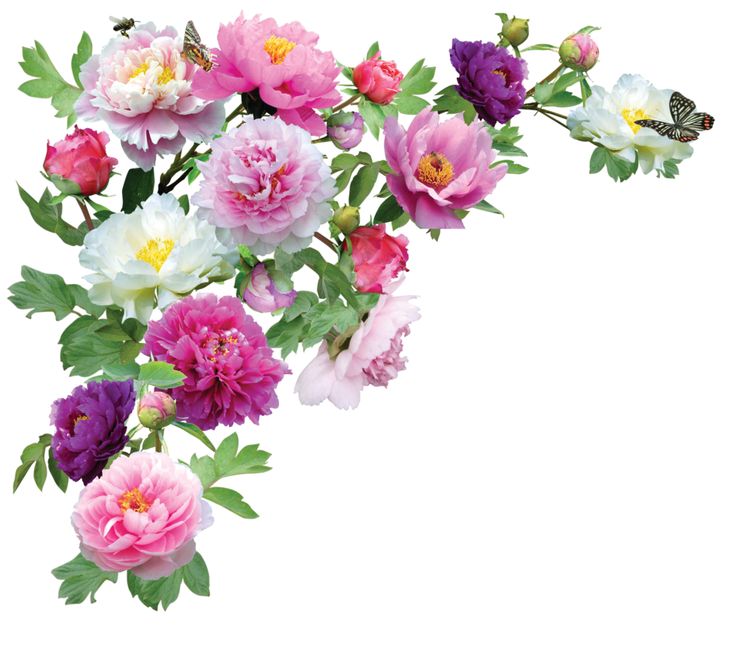 ন্য
বা
দ